Lessons learnt lecture #3Anti Social Behaviour (ASB)
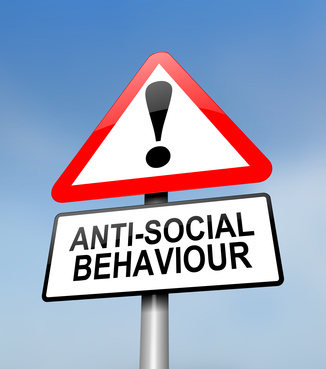 Gabriel Codjoe, Director of Housing

23rd June 2021
[Speaker Notes: Thank you all for taking the time to listen in to this lessons learnt lecture about ASB.   In this hour I hope to give you an insight into ASB, not so much about the policy & procedure but in more general terms about making changes to our practices & the positive impact this has had on the day to day to management of ASB.]
Lessons learnt lectures – the aim
Showcase learning opportunities as widely as possible so they can be applied to our day-to-day work.
Transparent by default – open session & post a video of the lecture, the slides and key learning points on our website.
Volunteers for future sessions to James.Mahaffy@networkhomes.org.uk
No names of any individuals or organisations– otherwise everything is potentially in scope to maximise the learning potential.
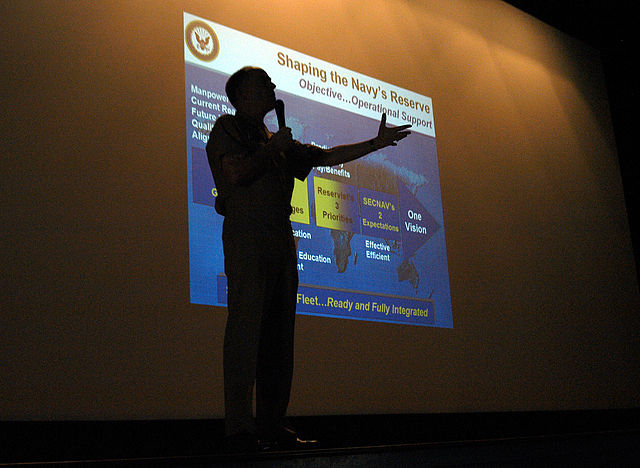 Structure of Today’s Presentation
The story
What we found
The lessons
The learning
Acknowledgements
Questions/discussion
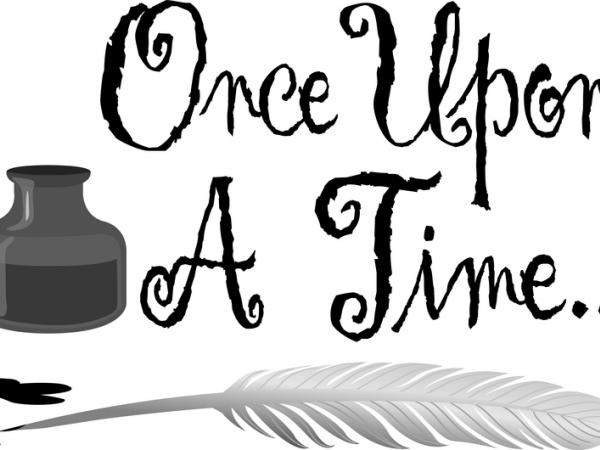 The story….ASB  defined
ASB is defined in the Anti-Social Behaviour Crime and Policing Act 2014 as “Conduct that has caused, or is likely to cause, harassment, alarm or distress to any person, or conduct capable of causing nuisance or annoyance to a person in relation to that person’s occupation of residential premises, or  Conduct capable of causing housing-related nuisance or annoyance to any person.”
 
ASB is defined in the Housing Act 1985 and Housing Act 1988 as “Conduct causing or likely to cause a nuisance or annoyance to a person residing, visiting or otherwise engaging in unlawful activity in the locality”
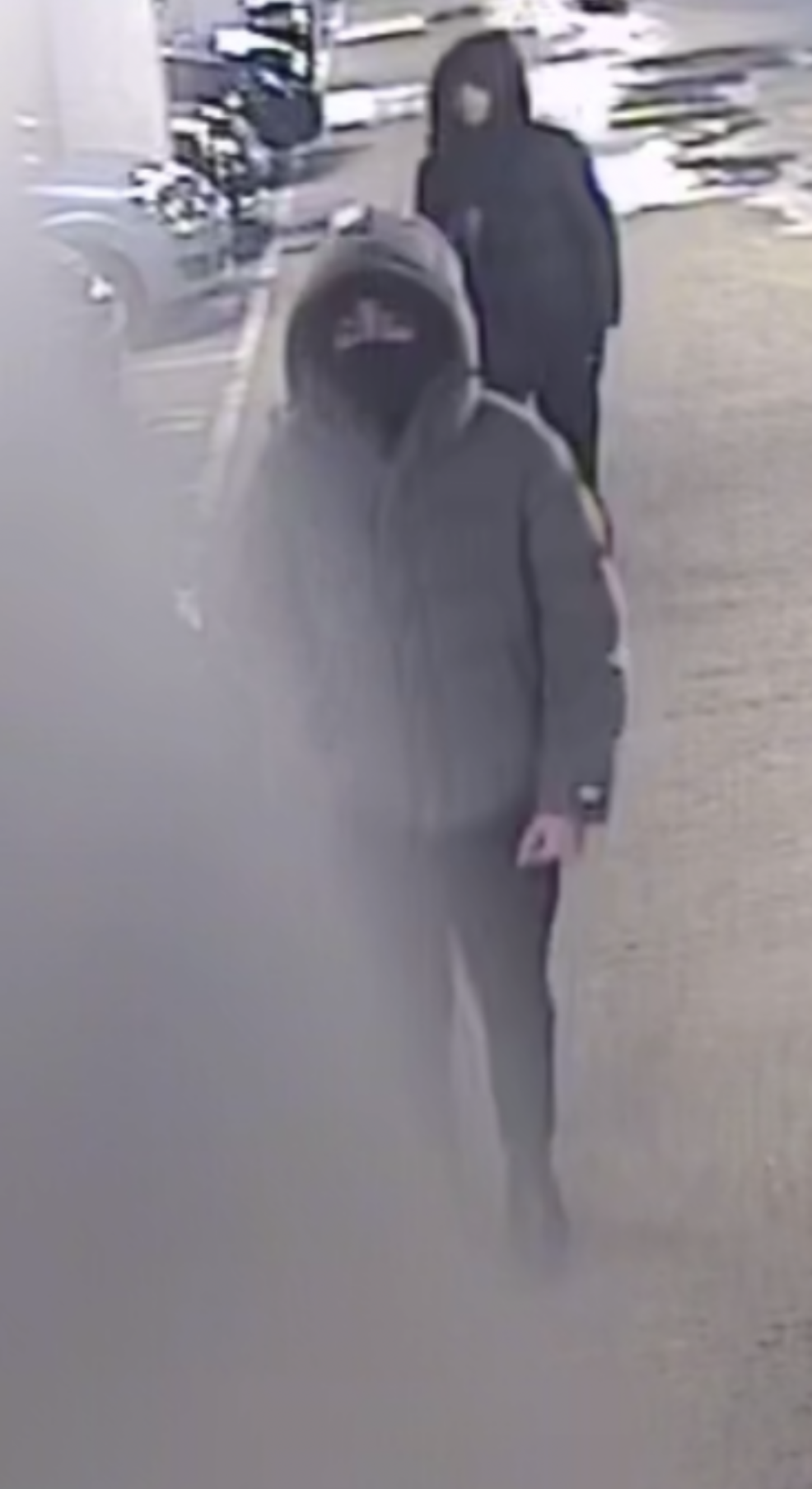 [Speaker Notes: Reading through this definition some of the phrases can be subjective; such as “conduct that has caused, or is likely to cause, harassment, alarm or distress to any person……” people have different tolerances, a different outlook to life….we are increasingly leaving in a 24/7 culture so when people are preparing turn in for the evening you have another set of people who are just getting up to start their “day”…or should I say night.  The subsequent activity during the “night” becomes a cause for a report of noise nuisance.  Another popular report is children either playing, crying or both…..so much of this is managing people’s expectations….on both sides of the coin! This image you see of the stereo typical ‘hoddies’….if these people turned up near where you live how would feel……..]
The story….context
What do the numbers say!

Between 1st June 2020 and 1st June 2021 we recorded over 1000 reports of ASB.
By far noise nuisance received the most reports.
In June 2020 we received a total of 132 reports
In May 2021 we received only 36 and this month so far the total is 50.
The story….legal remedies
The legal action Network can take.
Civil Injunction on notice or without (with or without the Power of Arrest) 
Obtain an undertaking from the resident to the court agreeing to stop any ASB (if the court considers this appropriate) 
Absolute Ground for Possession which is a mandatory ground for possession under Ground 7A (assured tenants) or Section 84A (secure tenants).
Possession proceedings on discretionary grounds
Accelerated Possession Proceedings (for assured shorthold tenants only
For leaseholders the ultimate sanction is to forfeit the lease.
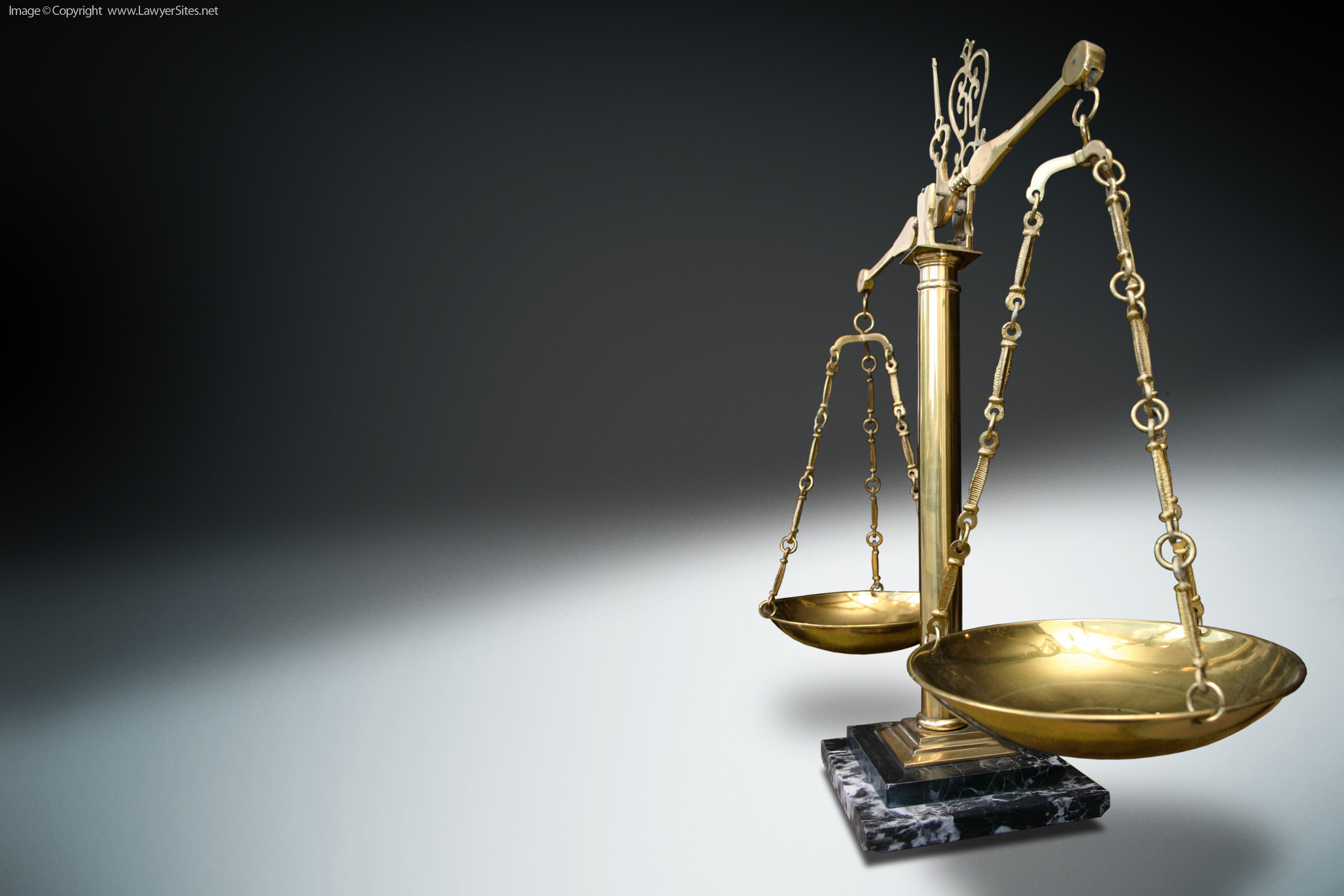 This Photo by Unknown Author is licensed under CC BY-SA-NC
The story….legal remedies
There are additional tools and powers available only to the Police and Local Authority. These include: 
Criminal Behaviour Order (CBO) 
Dispersal Powers
Community Protection Notice (CPN) unless the Local Authority designate powers to us to serve these 
Public Spaces Protection Order 
Community Protection Notice 
Closure Order; can only be issued by Police however they require supporting evidence from landlord.  Possession on mandatory grounds is possible.
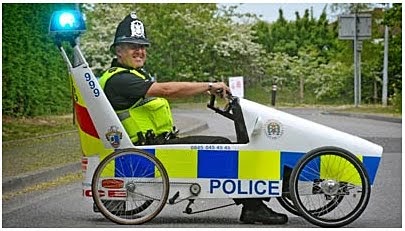 The story….the starting point
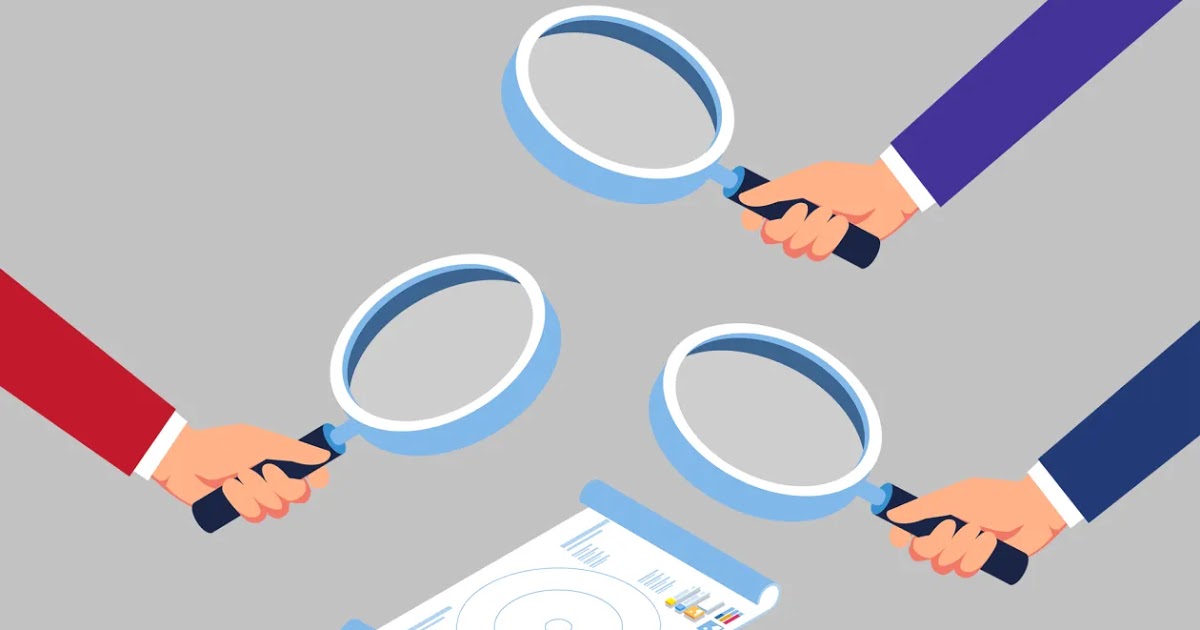 High profile complaints regarding ASB case management were escalated to ELT.
As a result:
ELT commissioned report on ASB
The ASB report findings were presented to ELT by Aisha Akhtar, Jackie Trundell and Foluke Ajayi in April 2020
Upheld complaints also reviewed
[Speaker Notes: N A]
What we found….
A lack of clarity and consistency in identifying the trigger for court action.
Not always providing victims with support in a way that met their expectations.
The impact of mental health illnesses on high level and low level ASB cases. 
To provide regular progress updates for residents on their ASB cases.
Gaps in our Customer Hub Case information systems resulting in inconsistent response times in responding to victims.
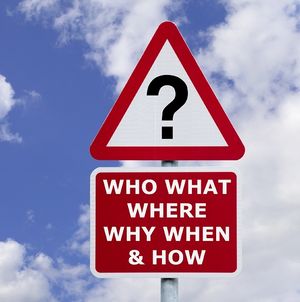 What we found….continued
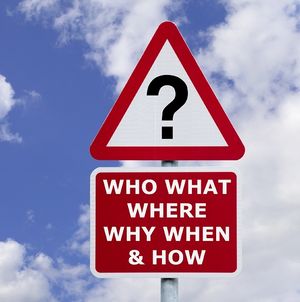 Inconsistent interpretation of the ASB Policy and Procedure
Gaps in our Customer Hub Case information
The need to review our ASB Policy
Insufficient resident consultation in drafting the original  ASB Policy in 2018
The lessons
We reviewed the ASB Policy and Procedure – completed December 2020
To give clarity to what constitutes ASB, we published a toolkit on our website in November 2020.
We held focus groups with residents before we started our Policy and Procedure review
We captured their feedback and updated them with text message on how we had used it
ASB Letters reviewed by the Resident Straight Talker Panel to ensure they are written in a BOSS style and resident friendly







Include residents in review process
Improve communication to residents
Be clear about what residents could influence and explain clearly why there are things they might not be able to change. 
Involve resident and staff in the review
Establish a partnership between residents and staff with a common goal
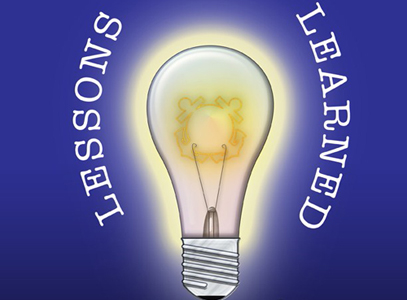 [Speaker Notes: Over 2000 hits to date on the toolkit!]
The lessons….continued
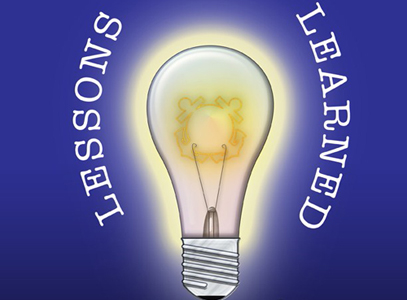 Policy approved by the CSC & Local Panels.
We promoted the new ASB Policy to residents with articles on our website and included it in a Rent Statement Flyer.
Published a blog on Apollo for staff.
Asked Management Teams to discuss the updated Policy and Procedure with their teams
Arranged training with Devonshires Solicitors on the updated Policy (taking place in July 2021)
The learning
Involving residents and staff in the process is important and reviewing and actioning their feedback leads to better outcomes for everyone.
Feedback to the residents, including Local Panels and staff helps to make staff and residents feel valued and can help us to become an even better organisation and strengthen resident trust.
Providing clear information to residents on what we can do as a landlord by setting honest & realistic expectations.
Ensuring the Customer Hub is kept up to date with case reviews
Ensure that operational staff are properly trained with regular reviews of policies & procedures.
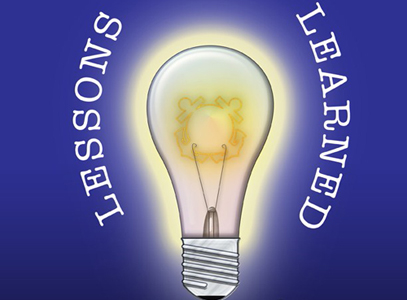 Questions & discussion
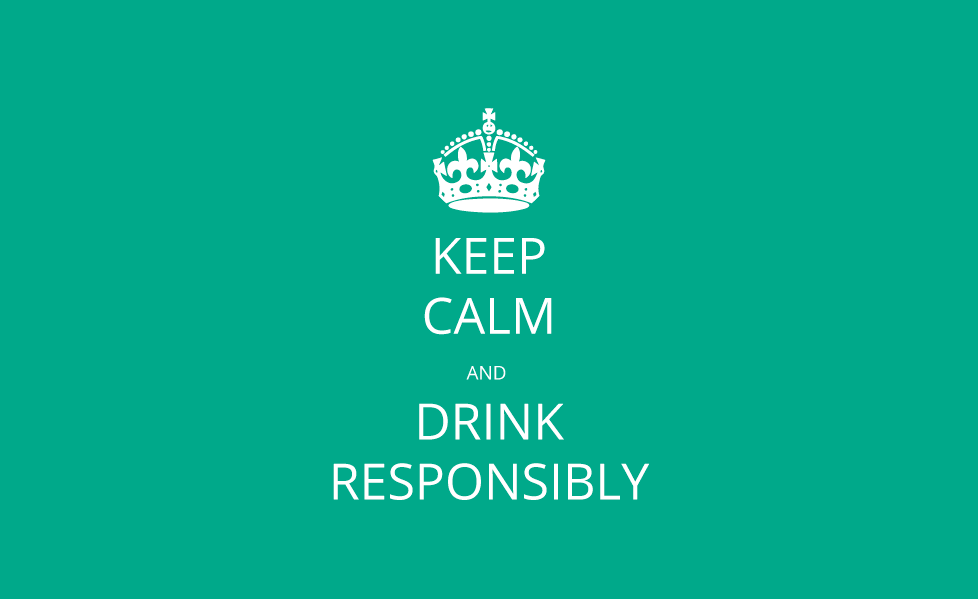